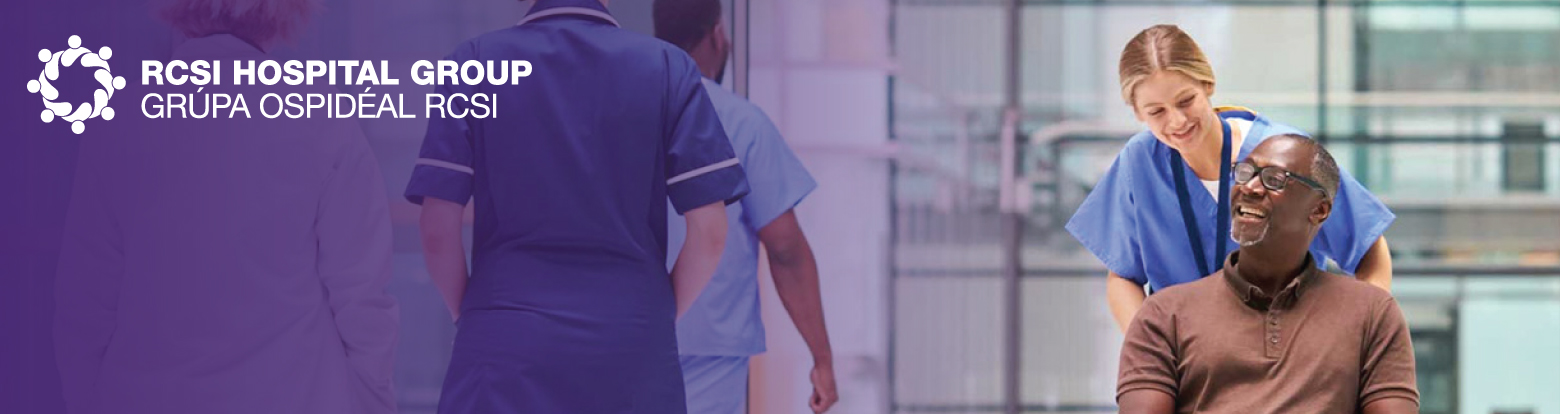 3rd Annual Quality & Patient Safety Conference
Improving the Healthcare Journey for Patients & Staff
TITLE
Validation of a galactomannan lateral flow assay on-site: a potential tool for developing a diagnostic antifungal stewardship care bundle

SUBMITTED BY
Anne O'Hara, Senior Medical Scientist, Beaumont Hospital
ABSTRACT
INTRODUCTION
COVID-19-associated pulmonary aspergillosis (CAPA) is associated with significant morbidity. Availability of early diagnostic
tests aids prompt treatment of suspected cases. Detection of galactomannan (GM) in bronchoalveolar lavage (BAL) fluid is highly indicative of invasive aspergillosis. During the first wave of SARS-CoV-2, we audited the management of patients with suspected CAPA in critical care and identified several areas for improvement. The average turnaround time (TAT) for GM on BAL or serum samples was 10 days. Following from this audit, to improve TAT and antimicrobial therapy decisions, we validated a CE-marked GM lateral flow assay (LFA) for the detection of Aspergillus GM.
RESULTS
A High level of concordance was achieved using our assay (100% and 93% concordance for BAL and serum samples respectively). Reference material was supplied by St James’s Hospital and The Mycology Reference Laboratory at Bristol. Of the 7% (N=4) non- concordant samples, the results were near the cut-off GMI of 0.5. The maximum TAT is 4 days from receipt in the laboratory with same day results possible on request.
VALUE
The introduction of the GM LFA on site as a routine diagnostic test has significantly decreased the TAT from 10 days to same day results. GM LFA has now been incorporated into a diagnostic care bundle which facilitates more timely diagnosis of invasive aspergillosis in COVID-19 and other patient cohorts, ultimately improving patient management.
METHODOLOGY
We applied a problem, intervention, comparison group and outcome (PICO) model.
SUSTAINMENT
A maximum TAT of 4 days has been achieved. Improvement will be sustained and standards assured by maintaining INAB accreditation to ISO 15089 standards.
AIM
Our aim was to provide a more rapid TAT for GM results by validating a GM LFA on site for the detection of Aspergillus GM to facilitate appropriate antimicrobial therapy.
ADDITIONAL INFORMATION
This work has been presented at the Irish Society of Clinical Microbiologist national conference.
CHANGE IMPLEMENTED
Following successful validation (high level concordance (93-100%) with reference laboratory results) we have added the GM LFA
to our laboratory repertoire (performed twice weekly) and have received Irish National Accreditation Board (INAB) accreditation for this assay.
MEASUREMENT
Calculation of percentage concordance and discordance with results from reference material (57 specimens) was used during validation. An audit of TAT’s pre and post intervention was carried out